컴퓨터공학 석사 학위청구 논문
Representational Power of Graph Neural Networks: A Novel Approach on Time-Series
그래프 신경망의 표현력: 시계열에 대한 새로운 접근
가천대학교 대학원 IT융학대학
지도교수 최 창
석사 과정 Aslan Hacı İsmail
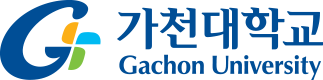 Contents
3
GNN for ECG Biometric Authentication
Exploring GNNs on Extracting Node Embeddings
5
4
2
1
6
Conclusion and Future Direction
Experiments & Results
Related Work
Introduction
01
Introduction
Background
Objectives
Research Content
Introduction
Background
Graph Neural Networks
Graph Data
Visibility Graphs
Electrocardiogram (ECG)
Introduction
Graph Neural Networks
Vertex (or node) embedding
Edge (or link) embedding
Global (or master node) embedding
Introduction
Graph Neural Networks (Cont.)
Graph Independent Layer
Layer N
Layer N+1
, LSTM, etc.
Introduction
Graph Data
Where to find graphs?
are
everywhere
Graphs
Text as graphs
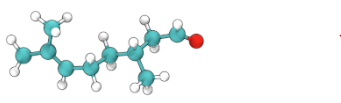 Images as graphs
Molecules as graphs
Introduction
Graph Data (Cont.)
Social networks as graphs
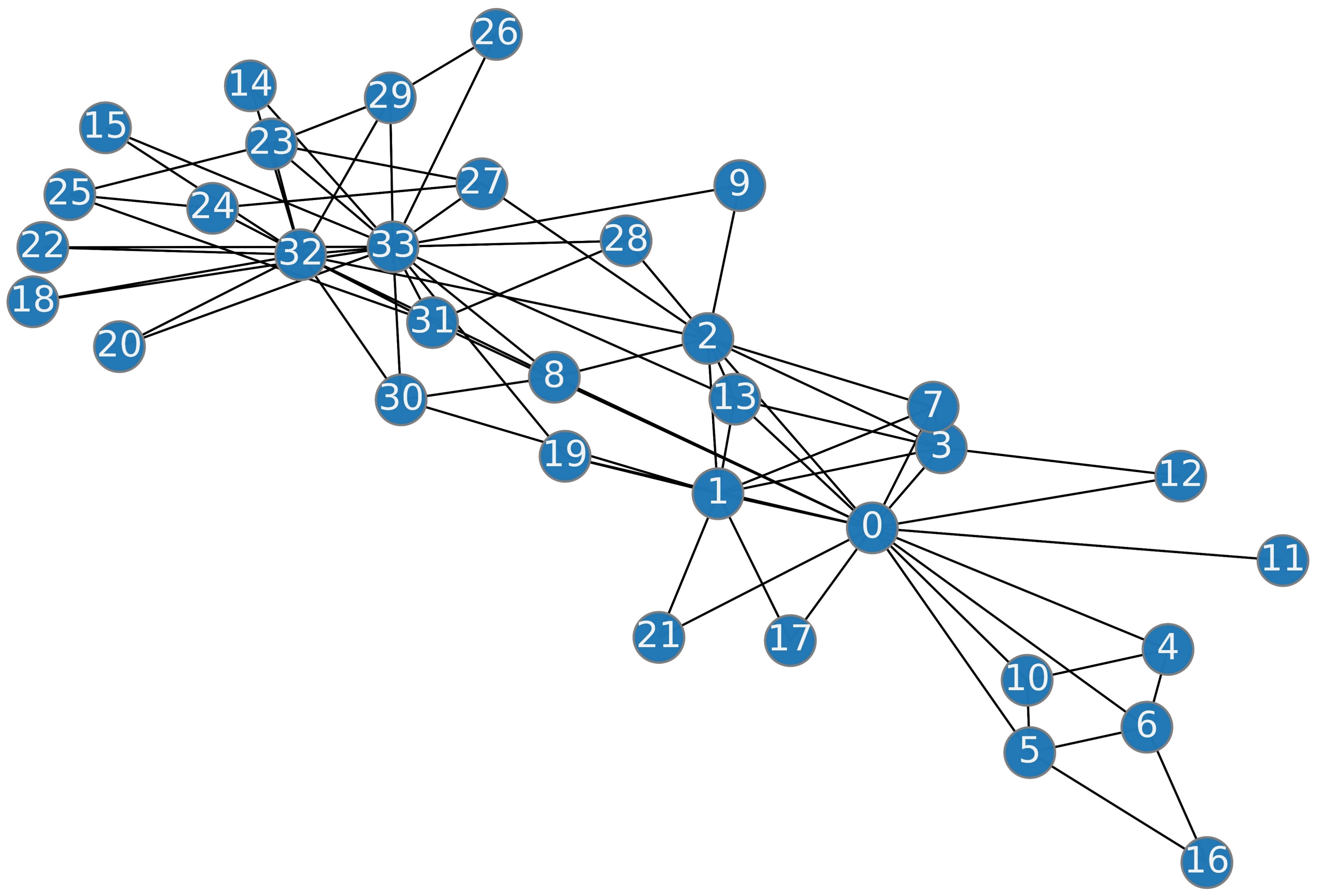 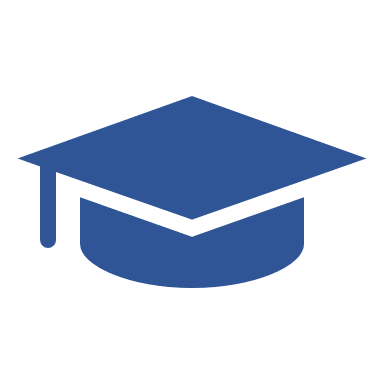 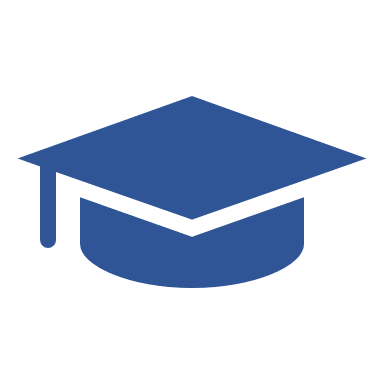 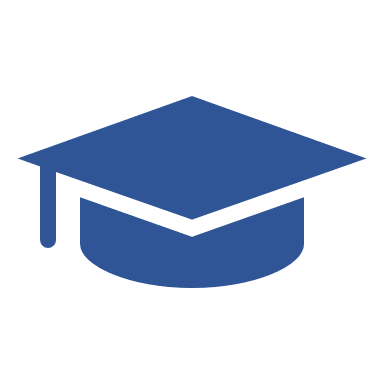 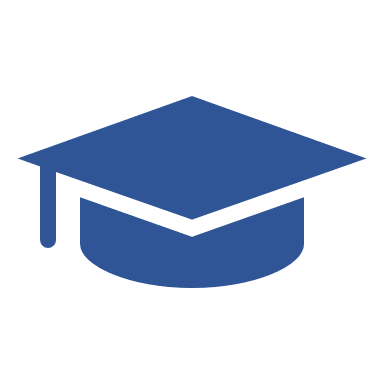 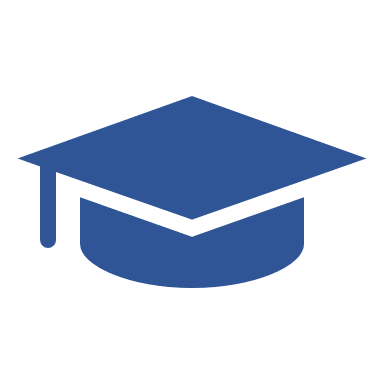 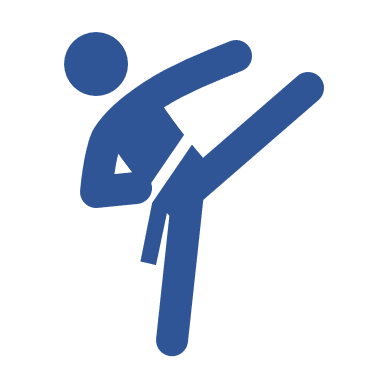 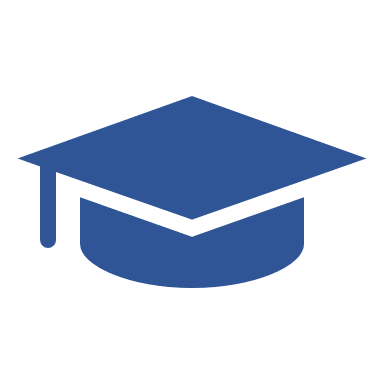 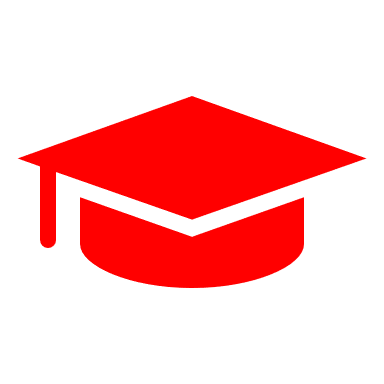 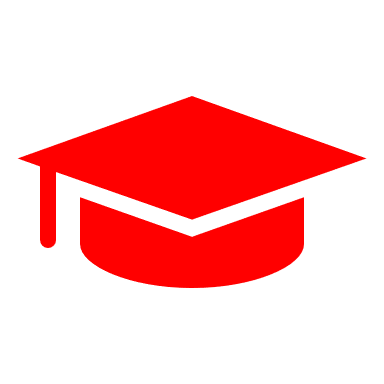 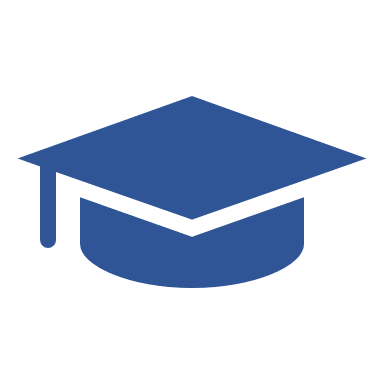 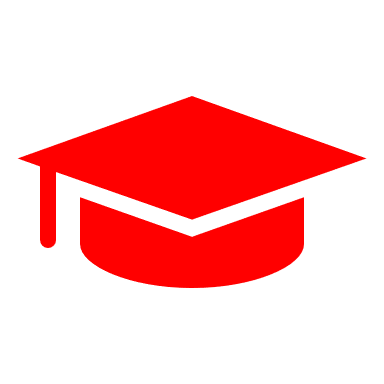 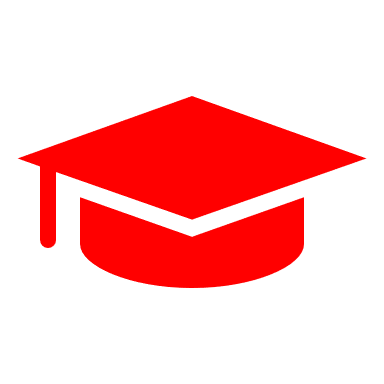 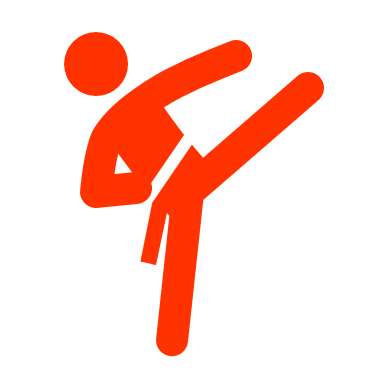 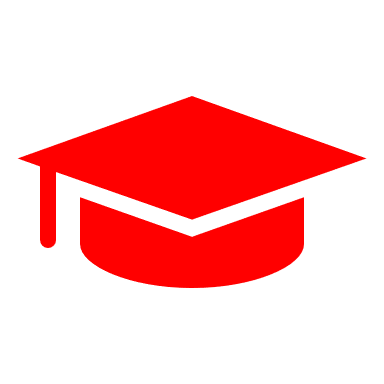 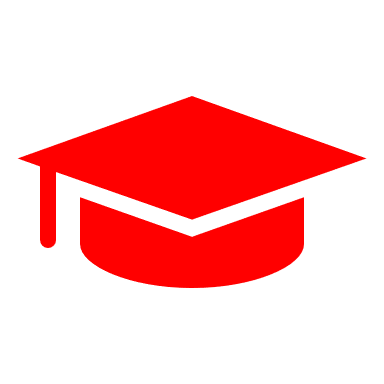 Introduction
Visibility Graphs
What about time-series as graphs?
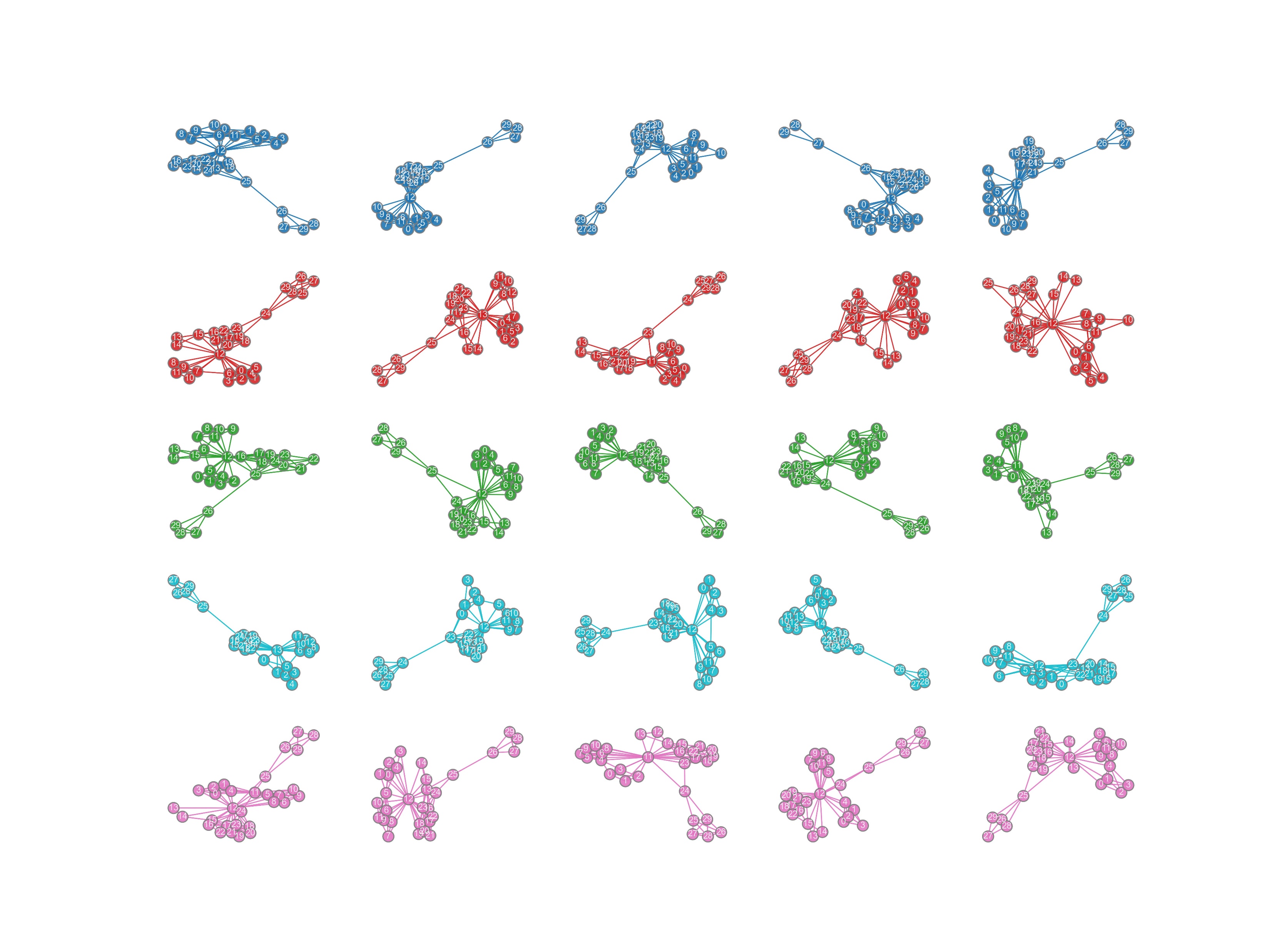 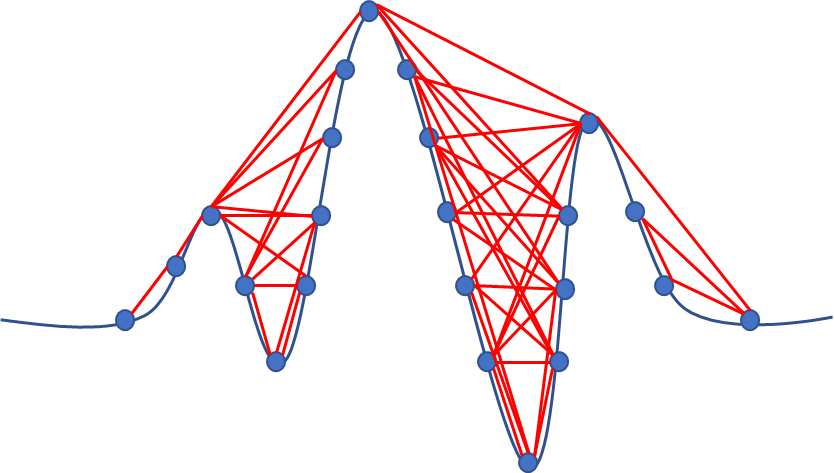 Introduction
Electrocardiogram (ECG)
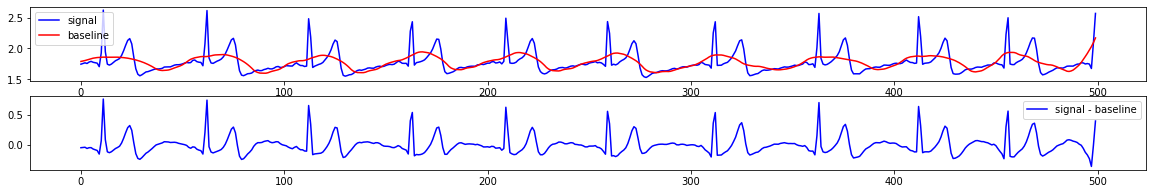 Depends on individual’s physiological attributes
Periodical
Characteristic features
Crucial to preprocess
Useful even when obtained from 1-lead
Impossible to fake
Introduction
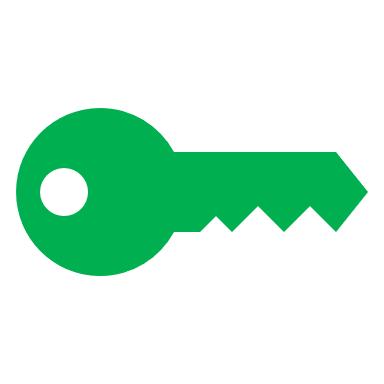 Objectives
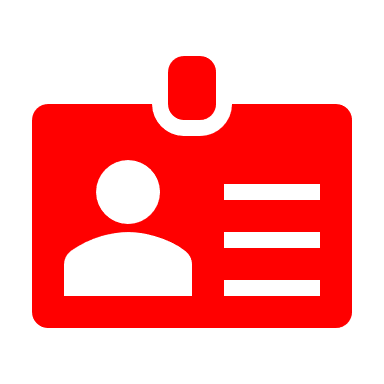 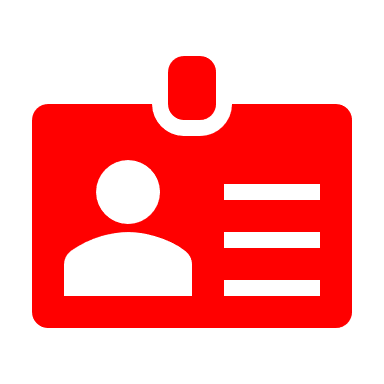 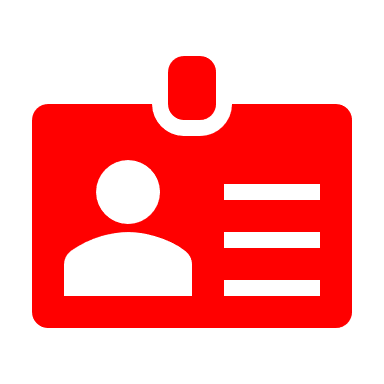 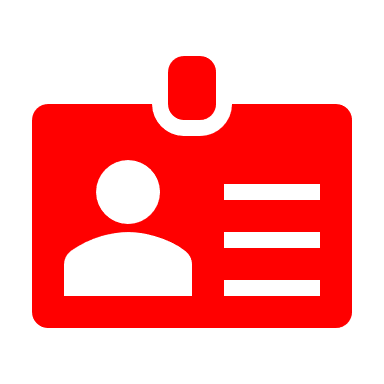 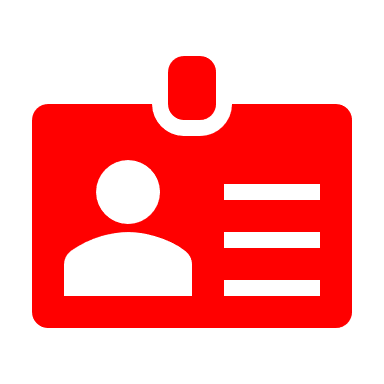 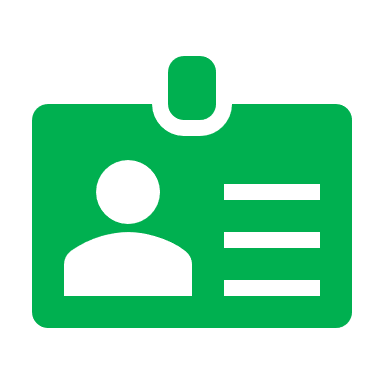 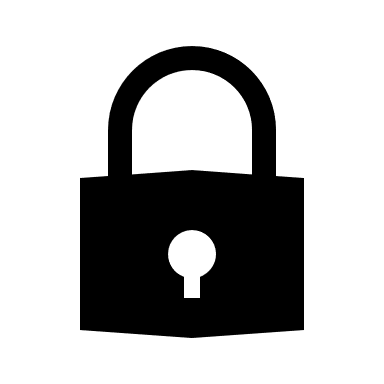 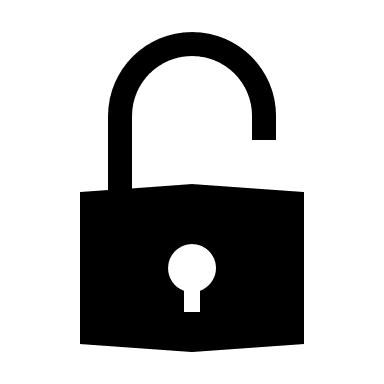 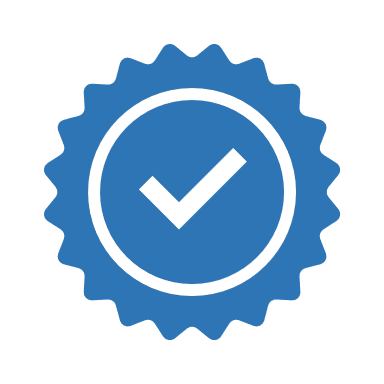 Extract heart pulses from each ECG measurement
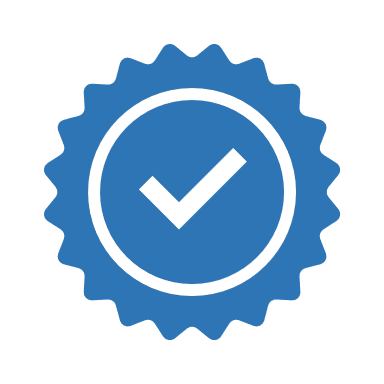 Enhance the signal representation with graphs
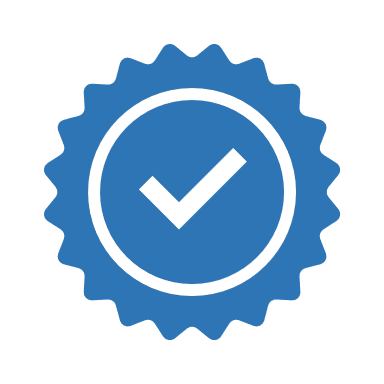 Explore graph machine learning algorithms
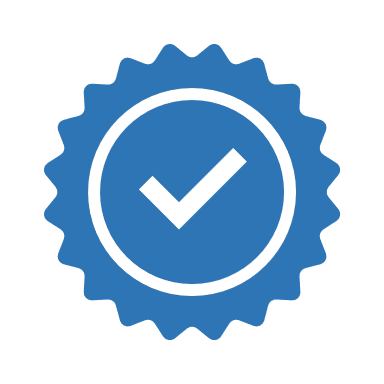 Classify the genuine and impostor
Introduction
Research Content
Purpose
Benchmarking    time-series based models
Proposing  the VisGIN  Architecture
ECG Data      Preprocessing
Exploring Graph Algorithms
ECG signals from impostor and genuine signal owners needs to be classified in order to propose an ECG-based biometric authentication scheme.
02
Related Work
Related Work
(2019) User Identification System Using 2D Resized Spectrogram Features of ECG1
(2022) Personal Identification Using an Ensemble Approach of 1D-LSTM and 2D-CNN with Electrocardiogram Signals2
Study (1)
Study (2)
Datasets are the same (CU-ECG)
ECG transformed to spectogram image
Model : Bi-cubic interpolation
Accuracy : 93%
CU-ECG Dataset
Both 1D signals and its 2D fourier transforms
Model: LSTM & 2D-CNN Ensemble
Accuracy : 98.73% (maximum)
                 97.67% (without ensemble)
G. -H. Choi, E. -S. Bak and S. -B. Pan, "User Identification System Using 2D Resized Spectrogram Features of ECG," in IEEE Access, vol. 7, pp. 34862-34873, 2019, doi: 10.1109/ACCESS.2019.2902870.
Lee, J.-A.; Kwak, K.-C. Personal Identification Using an Ensemble Approach of 1D-LSTM and 2D-CNN with Electrocardiogram Signals. Appl. Sci. 2022, 12, 2692. https://doi.org/10.3390/app12052692
Related Work
(2019) An Enhanced Machine Learning-Based Biometric Authentication System Using RR-Interval Framed Electrocardiograms4
(2020) Toward improving ECG biometric identification using cascaded convolutional neural networks3
Study (3)
Study (4)
Dataset: NSRDB (Only 18 Subjects)
Model : Cascaded CNN with soft-max
Accuracy : 94.3%
Dataset: RRIF ECG 
Feature Extraction: Shannon entropy
Model : Decision Tree
Accuracy : 95%
Y. Li, Y. Pang, K. Wang and X. Li, "Toward improving ECG biometric identification using cascaded convolutional neural networks," Neurocomputing, vol. 391, pp. 83--95, 2020.
S. -K. Kim, C. Y. Yeun and P. D. Yoo, "An Enhanced Machine Learning-Based Biometric Authentication System Using RR-Interval Framed Electrocardiograms," in IEEE Access, vol. 7, pp. 168669-168674, 2019, doi: 10.1109/ACCESS.2019.2954576.
03
Exploring GNNs on Extracting Node Embeddings
Compared Models
Datasets
Exploring GNNs on Extracting Node Embeddings
Compared Models
GCN & GAT versus Harmonic Functions
Graph Convolutional Network
Graph Attention Network
Harmonic Functions
Exploring GNNs on Extracting Node Embeddings
Datasets
04
GNN for ECG Biometric Authentication
Important Metrics in Authentication
Proposed Environment for Biometric Authentication
Data Handling
VisGIN: Visibility Graph Isomorphism Network for ECG Biometric Authentication
GNN for ECG Biometric Authentication
Important Metrics in Authentication
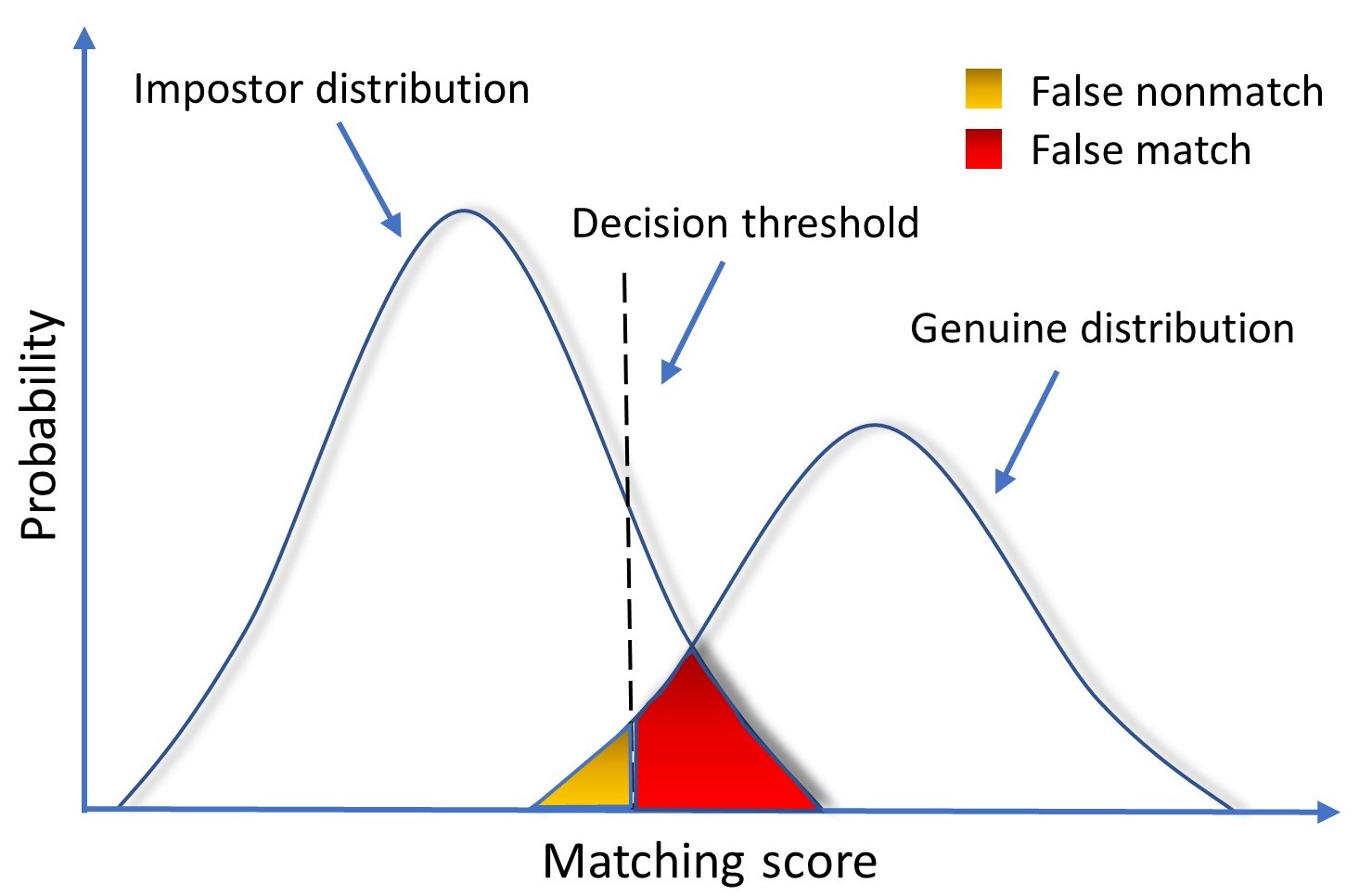 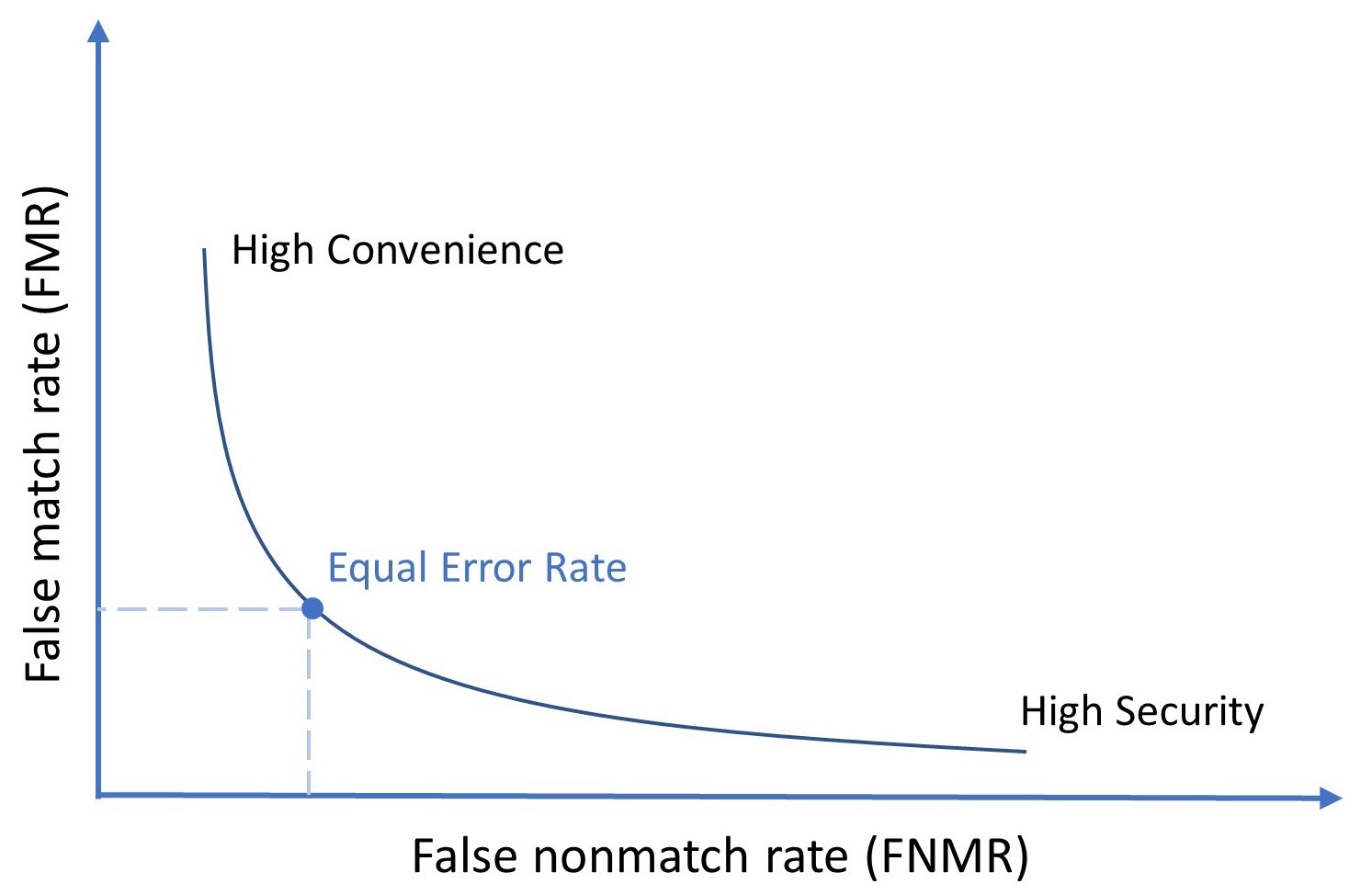 GNN for ECG Biometric Authentication
Proposed Environment for Biometric Authentication
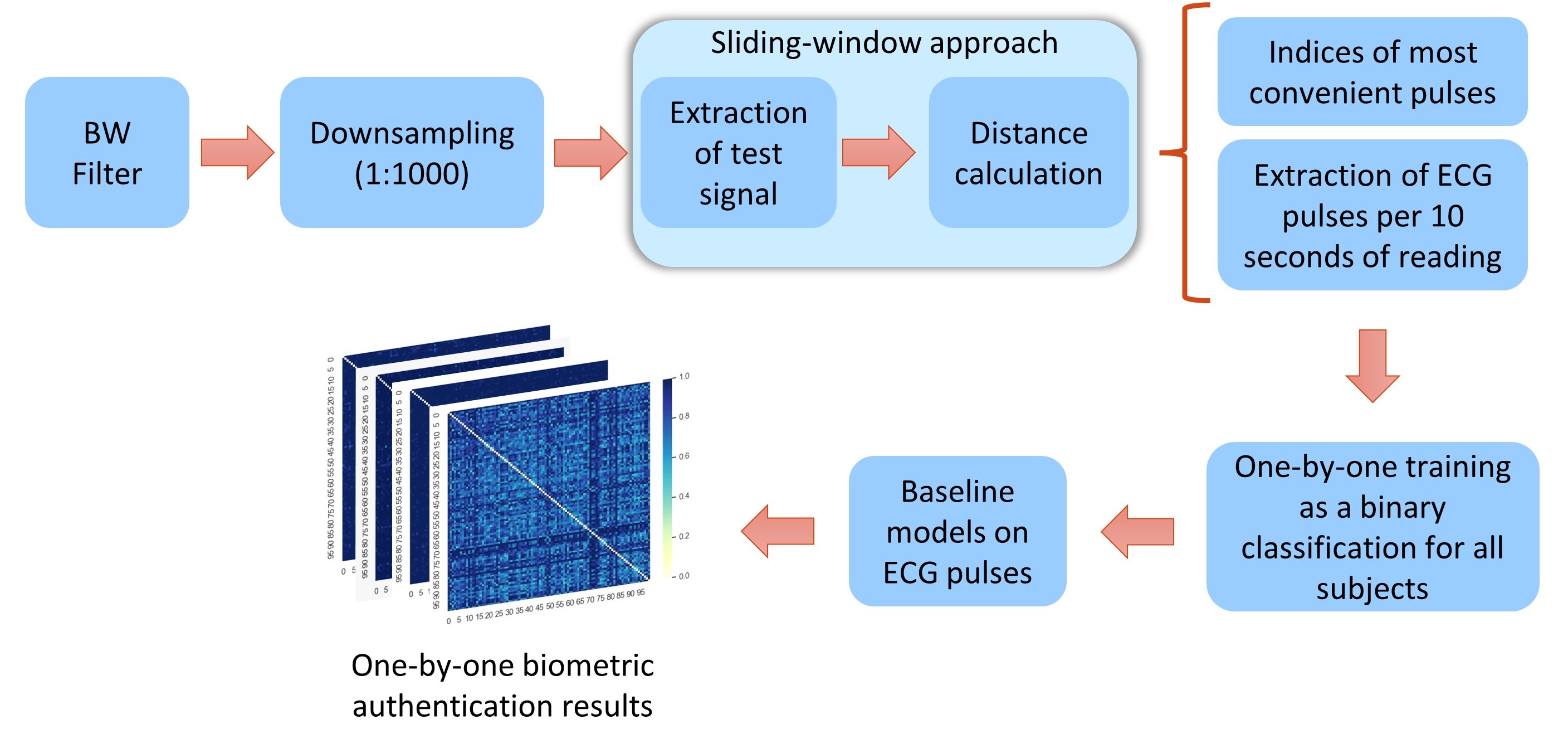 GNN for ECG Biometric Authentication
Data Handling
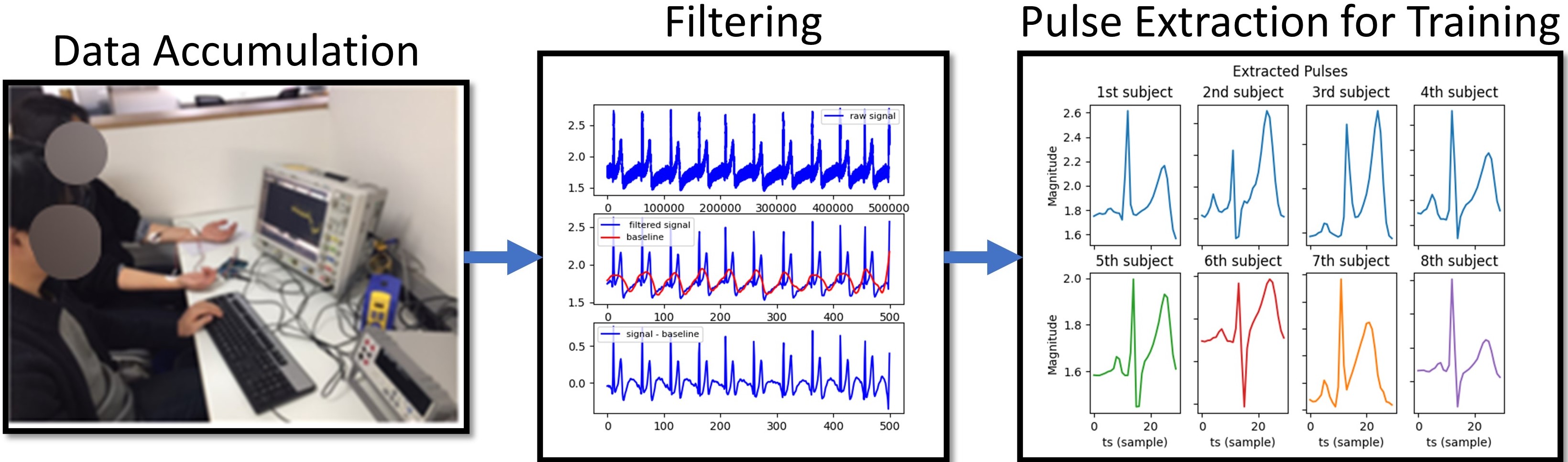 Which strategy to extract pulses?
GNN for ECG Biometric Authentication
Data Handling (Cont.)
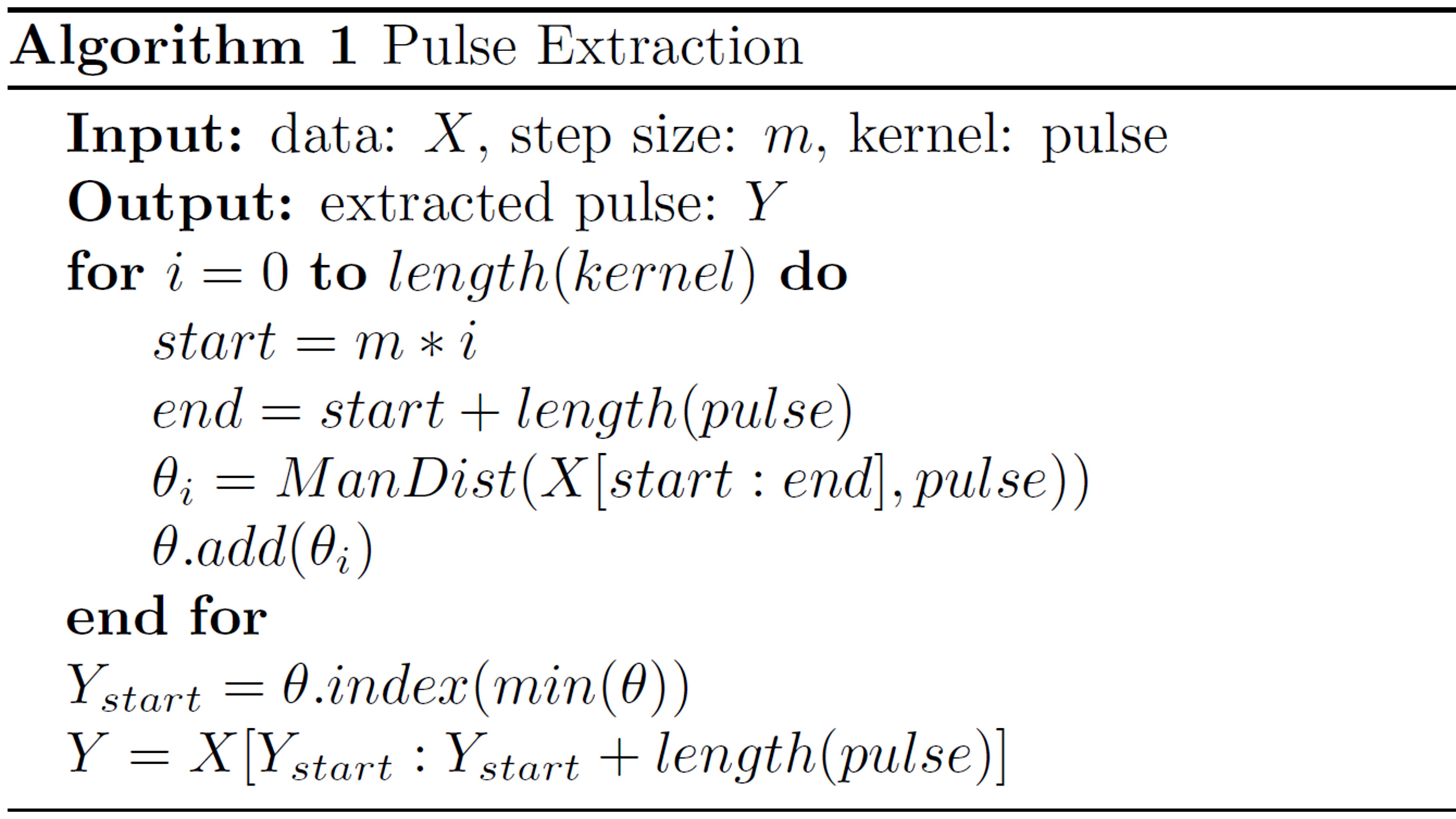 starting index of the windowed ECG sample
last index of the windowed ECG sample
similarity/distance
append all similarity scores in a list
find the minimum distance/maximum        similarity and get the index of it in the list
fetch the most similar pulse from the start index
kernel
Extracted Pulse
GNN for ECG Biometric Authentication
Data Handling (Cont.)
Why not to use R-peak finders?
Because all R-peak finders make our application bound to the accuracy of the R-peak finder algorithm. In other words, R-peak finder algorithms cannot      detect R peaks with %100 accuracy.
Hamilton
Engelse and Zeelenberg 
Pan and Tompkins
Stationary Wavelet Transform
Two Moving Average
Matcher Filter
WQRS
All these methods are available in py-ecg-detectors package.

However, our application doesn’t need to detect R-peak index for pulse extraction
GNN for ECG Biometric Authentication
Data Handling (Cont.)
Extracted pulses after Pan-Tompkins
To check why it is not needed to  get R points with R-peak finders, I simulated  Pan-Tompkins algorithm.
R-peaks with Pan-Tompkins and windowed 30 samples around R-peak (10 samples before R-peak and 20 samples after R-peak)
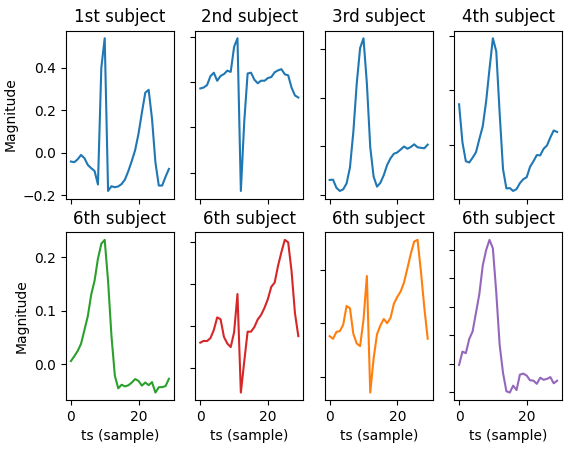 Note that all these samples below belongs to 6th subject. However, pan-tompkins did not work out well on these.
GNN for ECG Biometric Authentication
VisGIN: Visibility Graph Isomorphism Network for ECG Biometric Authentication
Graph Isomorphism
A
H
A
G
G
B
B
H
C
I
C
J
I
D
D
J
GNN for ECG Biometric Authentication
VisGIN: Visibility Graph Isomorphism Network for ECG Biometric Authentication
Graph Isomorphism Network
GIN Convolution
Graph-level    representation
GNN for ECG Biometric Authentication
VisGIN: Visibility Graph Isomorphism Network for ECG Biometric Authentication
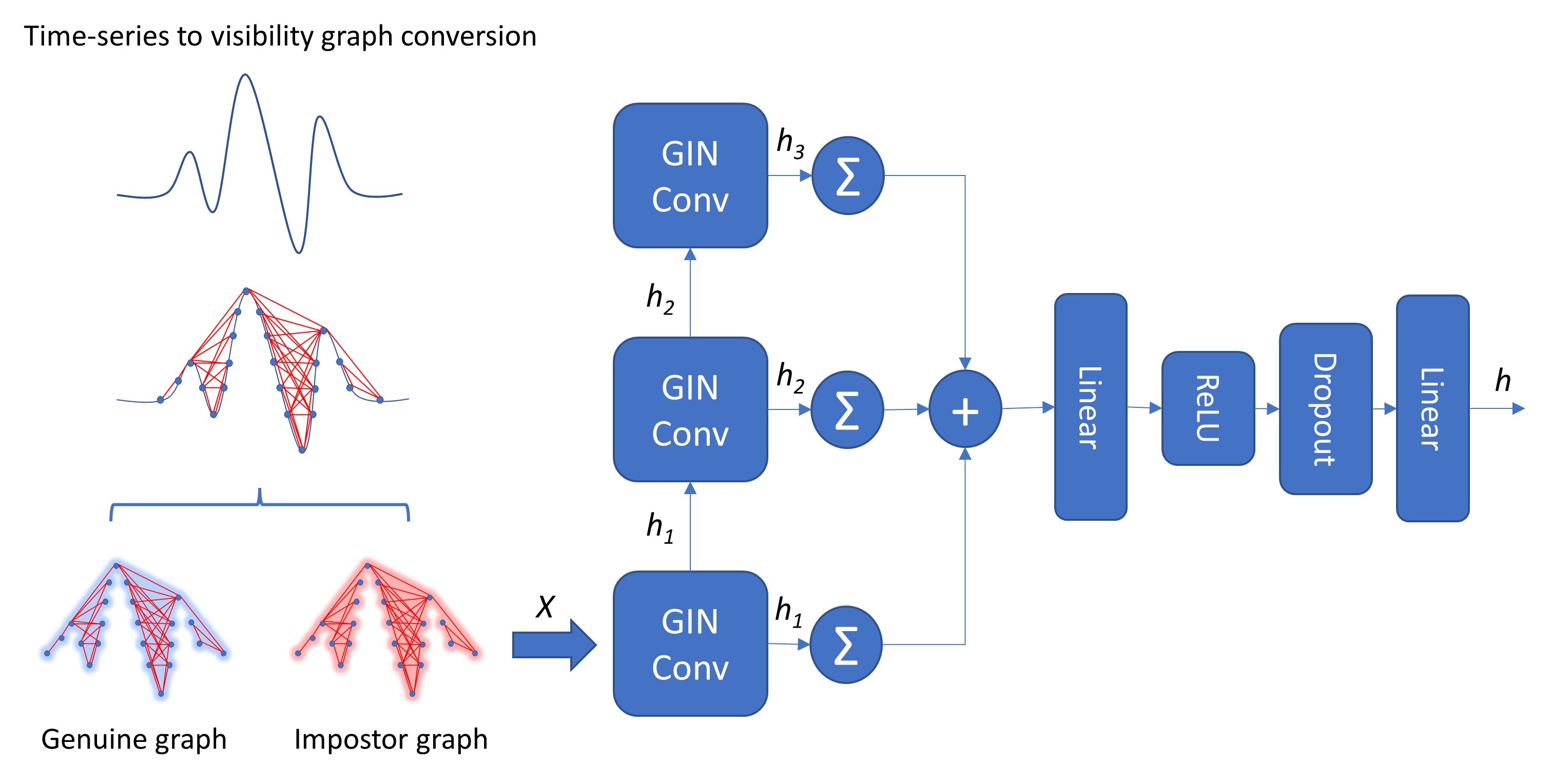 05
Experiments and Results
Exploring GNNs on Extracting Node Embeddings
GNN for ECG Biometric Authentication
Experiments & Results
Exploring GNNs on Extracting Node Embeddings
GCN & GAT need to improve on supervised learning settings
When it comes to less homogeneous graphs, GCN is still better
Experiments & Results
GNN for ECG Biometric Authentication
Effects of baseline correction (wander removal)
Experiments & Results
GNN for ECG Biometric Authentication
Experiments & Results
GNN for ECG Biometric Authentication
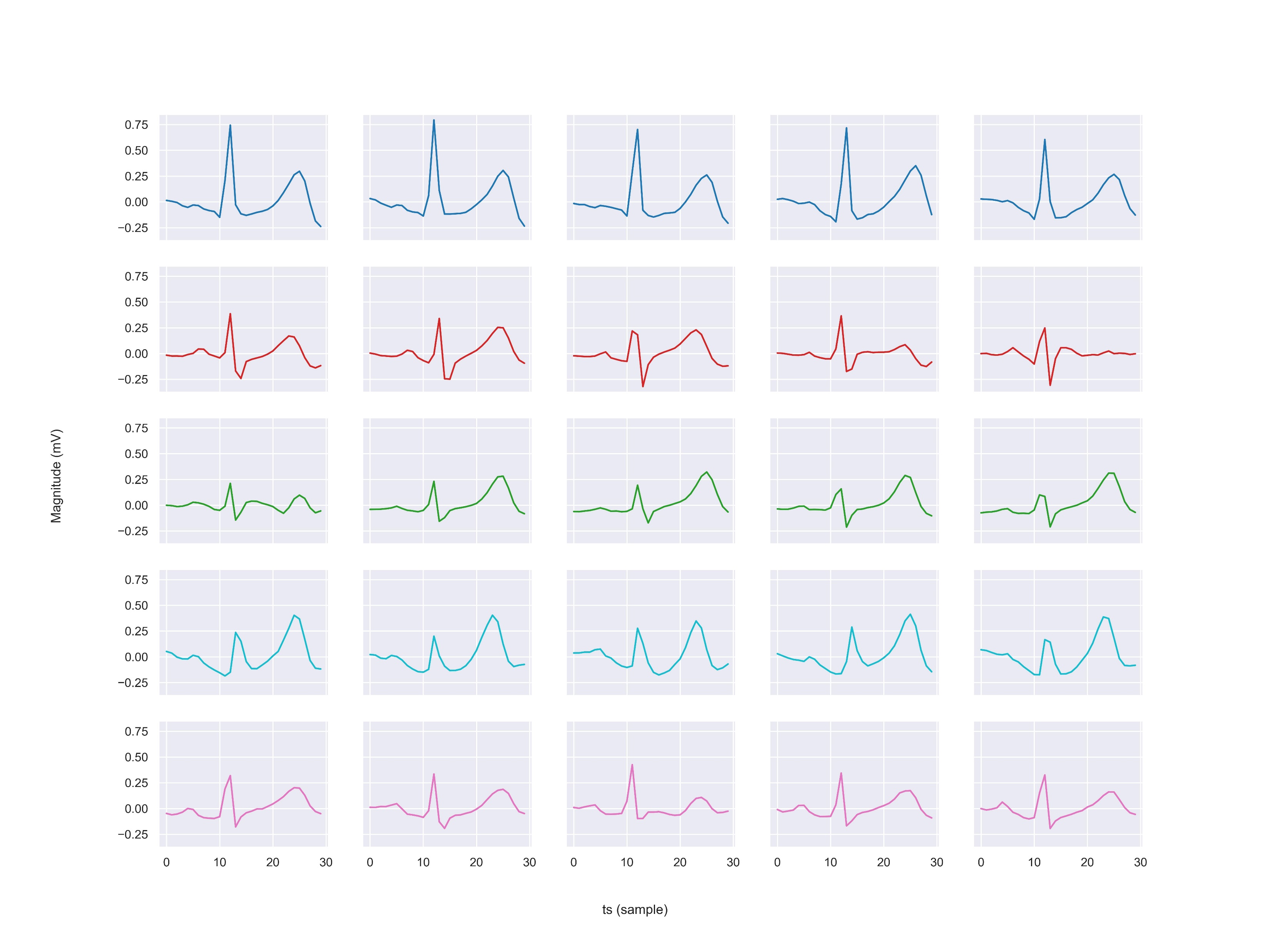 ECG pulse signals of a selection of individuals. X-axis and y-axis denote sample numbers and       magnitudes (mV), respectively.
Experiments & Results
GNN for ECG Biometric Authentication
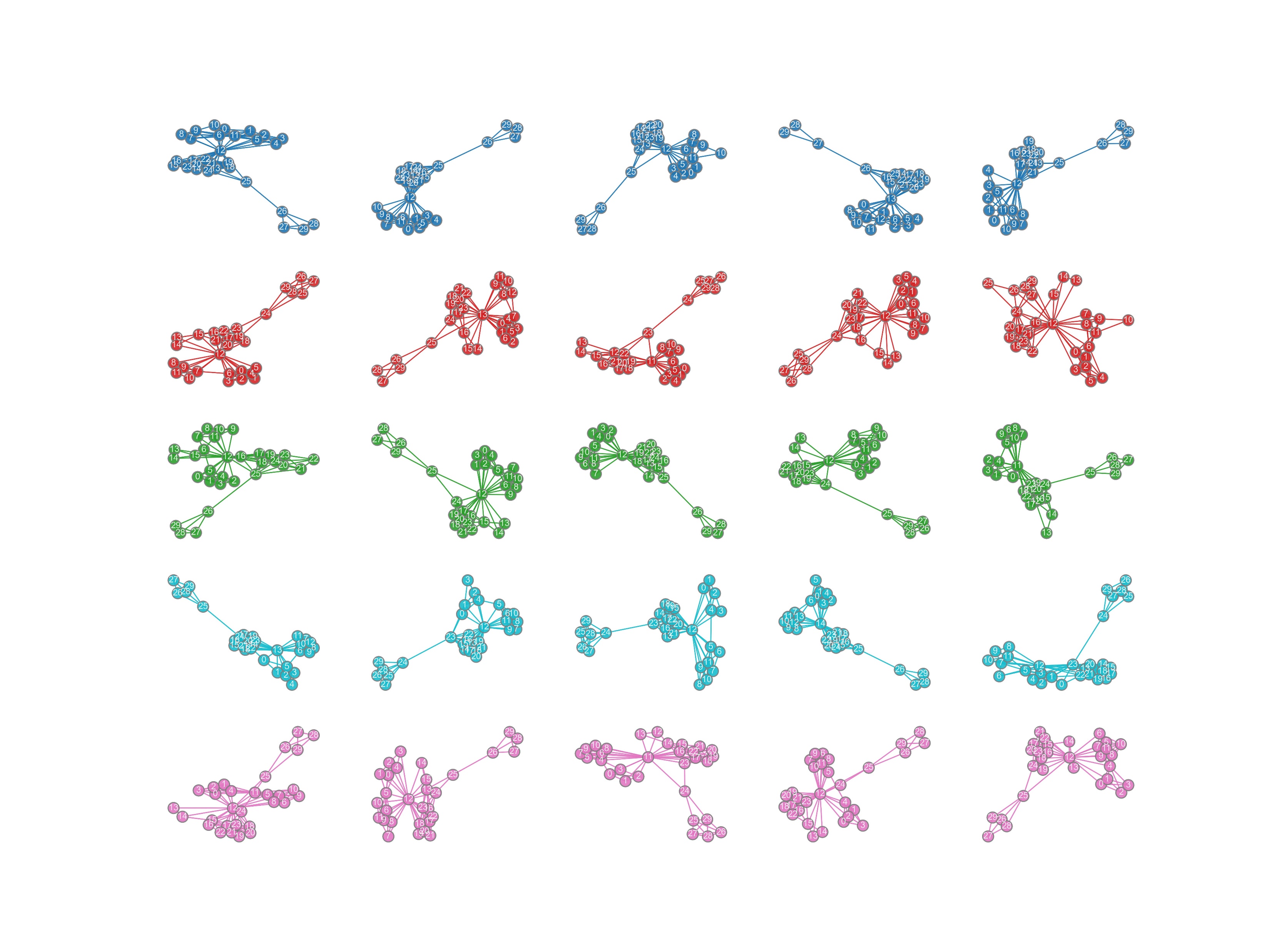 Corresponding visibility graphs of the signals in the previous slide.
Experiments & Results
GNN for ECG Biometric Authentication
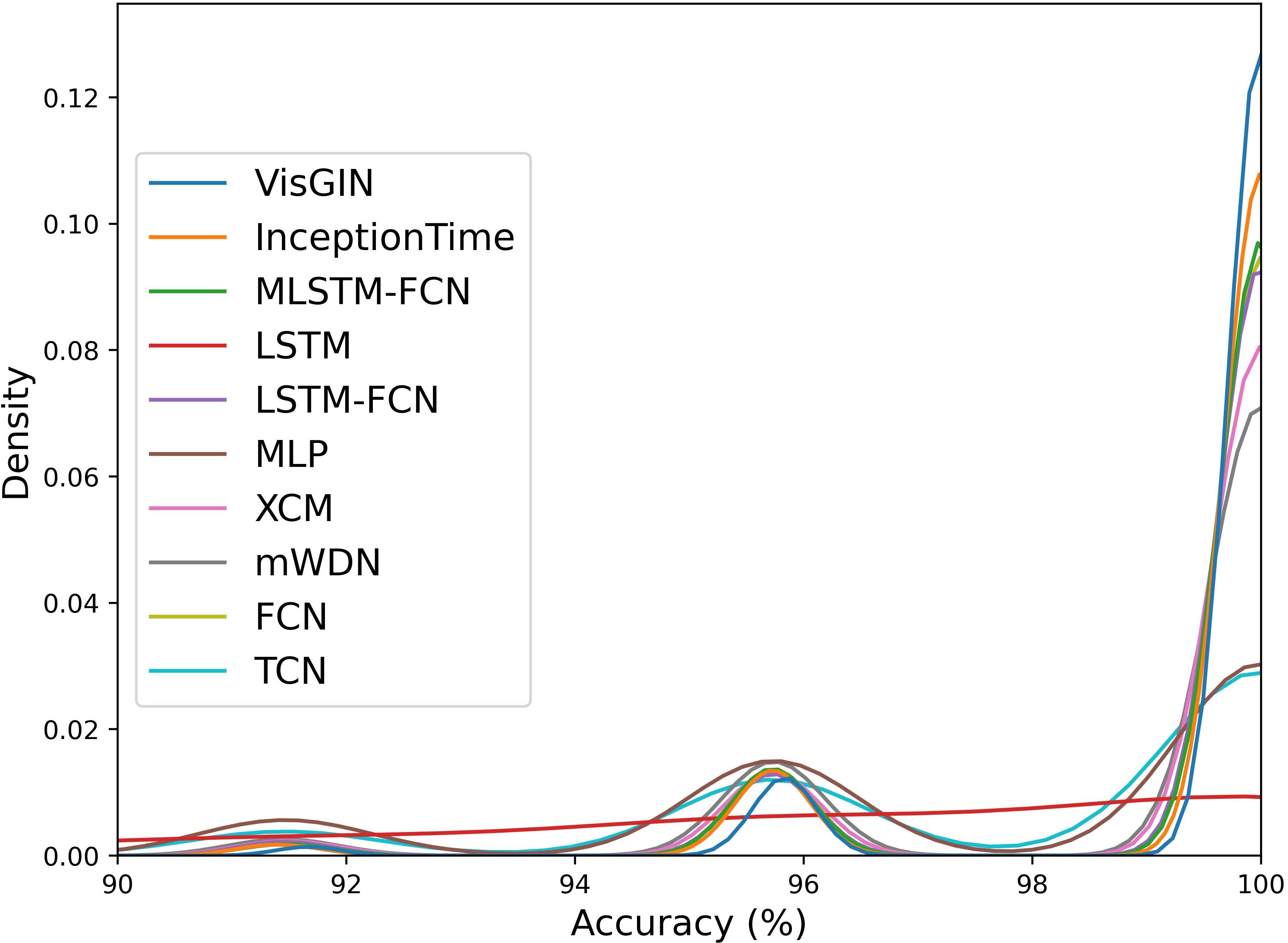 VisGIN is above the other curves
LSTM and TCN have less representative power for this task
06
Conclusion & Future Direction
Conclusion & Future Direction
Conclusion & Future Direction
Representational boundaries of GNNs against traditional graph machine learning algorithms
Time-series analysis using GNNs
Representing one-dimensional signals with graphs
Characterization of time-series signals for various tasks such as outlier detection, anomaly detection, regression, etc.
Learning new time-series to graph conversions thanks to the universal approximation theorem
Thanks for listening
Your questions are welcomed
발표 경청해 주셔서 감사합니다
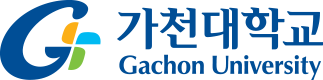